LISTA DE CUESTIONES


DIRECTORA   EJECUTIVA   RIADIS

ximena.serpa@riadis.org
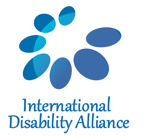 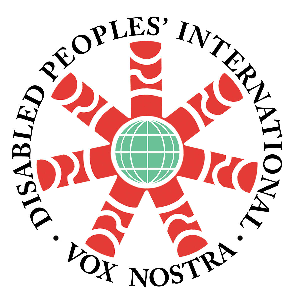 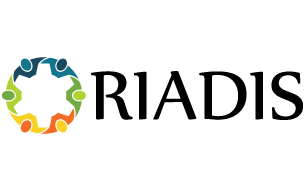 LISTA DE CUESTIONES:


El objetivo es obtener la mayor información y aclaración para complementar el reporte del Estado miembro (EL SALVADOR), para asegurar que el dialogo interactivo entre El Salvador y el Comité, sea constructivo e informado lo mejor posible y básicamente establezca un marco de dialogo.
El primer documento que producirá el Comité en respuesta del reporte de Estado de El Salvador.

Son una serie de preguntas o solicitudes formuladas por el Comité para aclarar o completar el informe ofrecido en el reporte de El Salvador o solicitado a éste, actualizar al Comité en cambios recientes desde que enviaron el reporte

La Lista de temas es enviada al Estado de El Salvador antes de la consideración del reporte en la sesión plenaria y se le solicita responder por escrito a estas preguntas antes de la sesión de revisión del Estado.
Tomar las áreas principales que preocupan y proveer un párrafo corto o dos, con una descripción sucinta de los temas y a cual artículo concierne en el tratado. 

Después de cada punto, deben seguir una o dos preguntas sugeridas que permitan asistir al Comité a tomar el tema y formular las preguntas de la manera más efectiva. 
Estas deberán ser en la forma de: 
-pregunta directa para aclarar un punto en particular en el Reporte de estado donde la inconsistencia está identificada, 
-pregunta para buscar estadísticas o fechas, 
-preguntas para información a cerca del desarrollo y/o implementación de planes nacionales, leyes, pólizas, programas
- preguntas directas a un caso en particular o situación que es conocida por la ONG.
Puntos que se deben observar:

El proceso de consulta con la sociedad civil y en particular en representación de las OPD en la preparación de el reporte de Estado y si el proceso ha sido totalmente accesible para niños y adultos con discapacidad;

Si el reporte de Estado esta adecuadamente dirigido a: - - La diversidad de personas con discapacidad, incluyendo información específica a diferentes tipos de discapacidad; 
- Adopta políticas, estrategias y marcos legales nacionales para la implementación de cada derecho de la Convención y si hay un presupuesto específico para esto y si ese uso es costo efectivo
EJEMPLO:

En el reporte de estado: en artículo 5 igualdad y no discriminación, :

“El Salvador ha adoptado medidas de acción afirmativa para reducir inequidades o situaciones de facto , en concreto, a través de la emisión de la Ley de Equiparación de Oportunidades para las Personas con Discapacidad. Según dicha legislación, las personas con discapacidad tienen derecho a ser protegidas contra toda forma de discriminación, explotación, trato denigrante o abusivo por ocasión de la discapacidad.”

 y en artículo 12, Igual reconocimiento de la persona ante la ley, :

En “la legislación civil realiza una distinción con respecto a los actos y declaraciones de voluntad, los cuales deben realizarse por personas legalmente capaces; de ahí, determina que son absolutamente incapaces los dementes, los menores de catorce años y los sordos que no puedan darse a entender de manera indudable; por lo tanto, sus actos no producen ni aún obligaciones naturales; asimismo, determina como incapaces los menores adultos y las personas jurídicas”
POSIBLES PREGUNTAS: 

¿Qué medidas adoptó el Estado Salvadoreño tendientes a adecuar la legislación interna en materia de capacidad jurídica a la CDPD y qué participación de la sociedad civil estableció en esos procesos? (particularmente en la legislación civil que determina como incapaces a los “dementes, los menores de catorce años y los sordos que no puedan darse a entender de manera indudable y en código municipal que sigue incluyendo las disposiciones discriminatorias). 

¿Qué medidas adoptó el Estado Salvadoreño tendientes a reemplazar las leyes y las políticas existentes relativas a la toma de decisiones sustitutiva por mecanismos para la toma de decisiones con apoyo para todas las llamadas incapaces y qué participación de la sociedad civil estableció en los procesos de definición de esas políticas?
BIBLIOGRAFIA


IDA
INFLUENCIANDO LA LISTA DE TEMAS
PARA ESTAR PREPARADO PARA EL COMITE DE LA CRPD 
2011